Regulating Human Services: Control or Learning?
NESC Conference, Quality & Standards in Human Services
Croke Park, November 2012

Colin Scott
University College Dublin
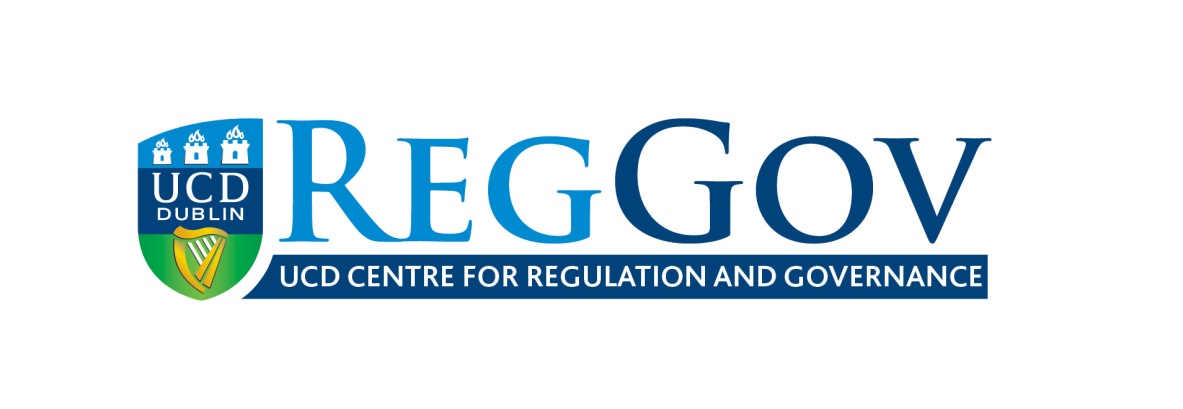 Significance of NESC Research
Comparative mapping of major segment of social regulation
 wide variety and some outstanding practices
 shift towards regulatory model incomplete

 Learning complements control in regulatory governance

 Focus on learning supported by principles-based regulation

 Regulation accompanied by Meta-Regulation
Regulating Human Services:Three Challenges
How to Set the Standards?

How to Know What is Happening?

How to Change Behaviour?
What have we learnt  from NESC reports 
and what else do we need to learn and do?
Regulatory Process
Rules or Principles? 
 State or non-State?
 Process in Standard-
     Setting
Inspection
 Self-Reporting/Monitoring
 User Feedback
 Third Party Monitoring
Deterrence or Compliance?
 Is Public Sector Different?
System-Level Issues 
 Meta-Regulation
 Triple-Loop Learning and Revisable Goals
 Participation in Networks
Changing Behaviour:Three Sided Enforcement Pyramid
Authorization
Revocation
Prosecution
Fixed 
payments
State
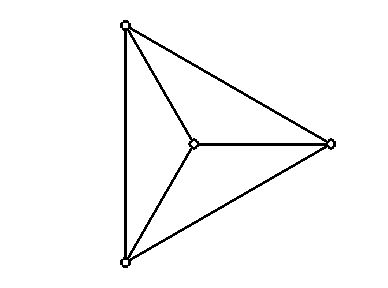 Undertakings
Users, NGOs
Unions
Warnings
Education & Advice
Action for 
damages
Action for 
damages
Businesses
Referral to 
agency
Whistle
blowing
Complaint
Complaint
Source: Adapted from Grabosky 1997
What Next?
Control
 address incomplete and fragmented regimes
 ensure credible capacity for detection and enforcement
 focus on outcomes
 development of diagnostic monitoring

 Learning 
 foster  operational learning within and between sectors
 use learning to revise regimes
 review balance between provision, regulation and 
	meta-regulation

 More Research